Star-forming GRB host galaxies
Lise Christensen
Dark Cosmology Centre
Niels Bohr Institute
University of Copenhagen
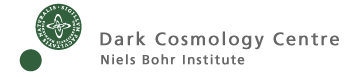 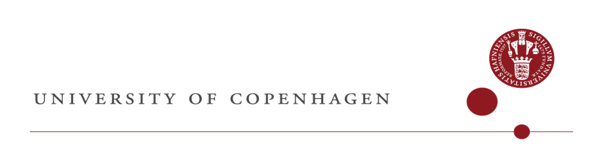 A multi-messenger look at the origin of GRBs
EWASS 2017, Prague, June 26
[Speaker Notes: focus on long GRB - surely SF galaxies]
GRB hosts as tools
Constrain GRB progenitor nature:  Age, Mass, Metallicity

Trace star-formation activity with redshift

Unbiased probes of star-forming galaxies?

Trace galaxies that are responsible for re-ionization?


      Need to understand selections and biases
[Speaker Notes: GRBs selected independently on the galaxy properties (luminosity) – contrary to field galaxies.]
GRB hosts – historical perspective
GRB hosts: 
Emission lines (e.g. Bloom+1998) -> star-forming galaxies 
No direct image of progenitor (cosmological distance) 

GRBs found in:
Low luminosity galaxies  (= low mass)  (Savaglio+2009)
Blue galaxies (Lefloc’h +2003)
No preference for Lya emitters (Milvang-Jensen+2012)
Young galaxies: WR features (Han+2010), high SFR/M* (Christensen+04;Savaglio+09)
Pre-ALMA: No preference for sub-mm galaxies /dusty (Berger+2003; Tanvir+2004)
Dark GRBs: 20% are optically obscured (Fynbo+2009; Greiner+2011)

Host metallicities:
Collapsar progenitors suggest a metallicity threshold (e.g. Yoon+2006) 
Metal poor hosts? – Lya fraction high (Fynbo+2003)
               – low metallicity (O/H) (Stanek+2006; Levesque+2010)
                                 Unbiased GRB selections needed
[Speaker Notes: Location : / sometimes in spiral arms
Associated with SN!]
GRB hosts – tracers of star-formation?
Luminosity functions  (M1600 ~ UV star-formation)
		
Swift/BAT6             z < 1       lower SFRs  (Japelj+2016) +EWASS talk by Jesse Palmerio
SHOALS: Hosts at  z < 2.5   fainter than field galaxies at 3.6um (Perley+2016)+EWASS talk 
TOUGH: Hosts at  1 < z < 3  probe faint end (Schulze+2015)
GROND: Hosts at  3 < z < 5  follow field population  (Greiner+2015; also Chen+2009)
	                            5 > z > 9.5  fainter than L* (Tanvir+2012; McGuire+2016)
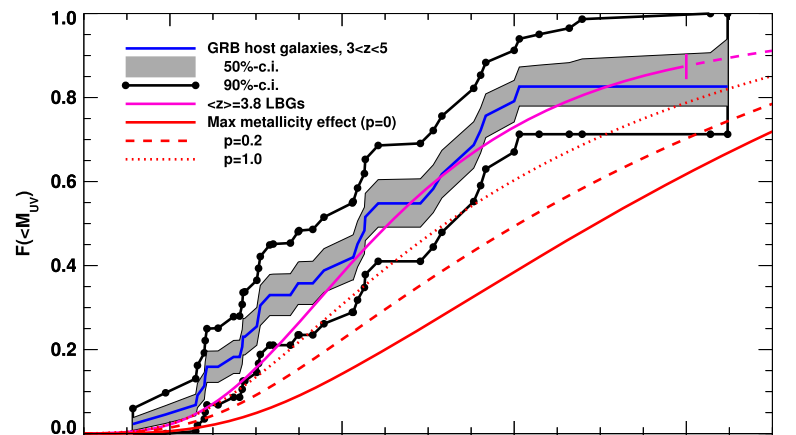 Greiner+2015
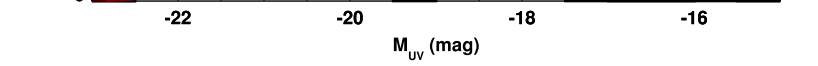 [Speaker Notes: Complete selection also include dark bursts  = > come from more massive galaxies

Three L<L* hosts detected at z~6 (McGuire+2016)]
GRB host – star-formation rates
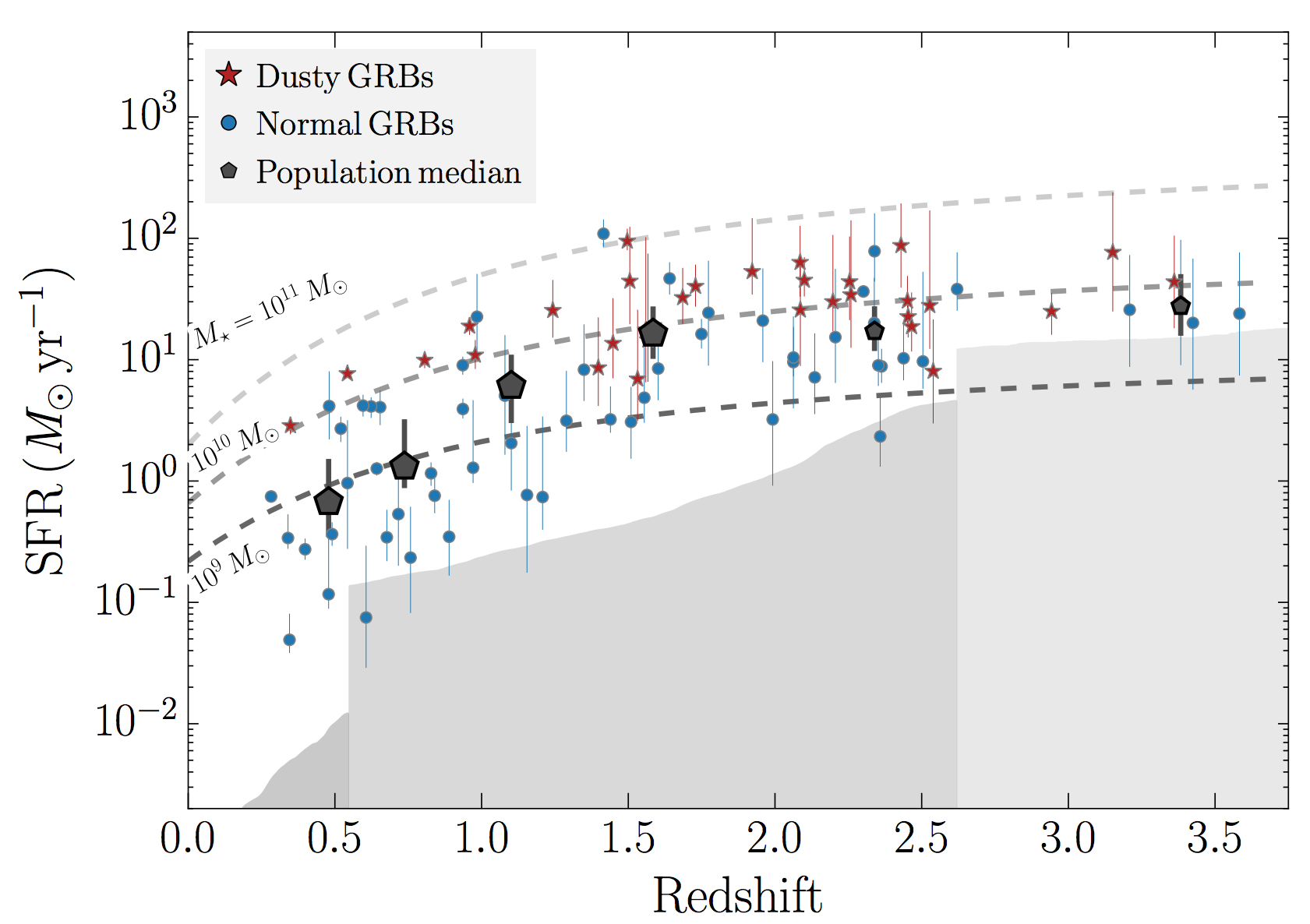 Occupy same region as main sequences for star-forming galaxies

Lack of high-SFR, high-M* hosts  (Perley+2013; 2016; Japelj+2016)

Radio: No hidden SF (Michalowski+2012)
Krühler+2015
[Speaker Notes: Dashed lines = different SFR for main sequence galaxies]
GRB hosts – total stellar masses
Swift/BAT6 :  at z < 1 Lower M* than field galaxies (no M*>1010) 
                         (Vergani+2015; Japelj+2016)
 
SHOALS       : no massive hosts at z < 1  (Perley+2013;2016)
			GRB hosts ~1 order of magnitude less massive
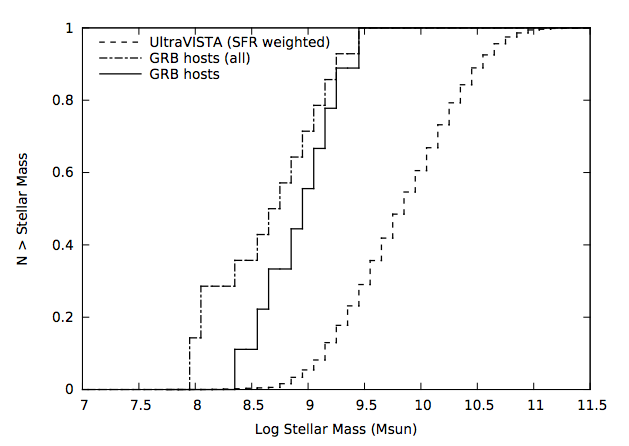 galaxies at z<1
[Speaker Notes: Swift/Bat6 sample size : 14 hosts at z < 1.]
Dark GRB hosts
Reddened afterglows but hosts not dusty (SED fits)
  AV >3  is needed  but never seen.
(Gorosabel+2003; Krühler+2011; Perley+2013 )

In more massive hosts (some ULIRGS) 
(Perley+2013; 2016)

Normal gas/dust ratios:  Not very dusty hosts
ALMA mm continuum for 2 hosts
(Hatsukade+2014) (also Tanvir+2004)
+ radio observations (Michalowski+2012)
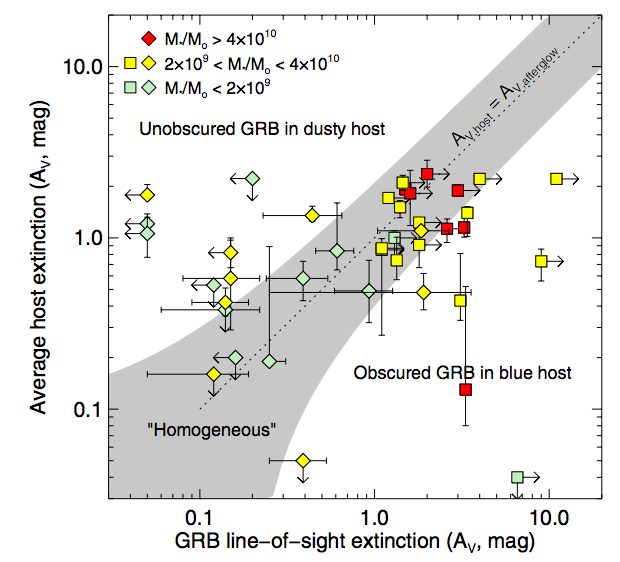 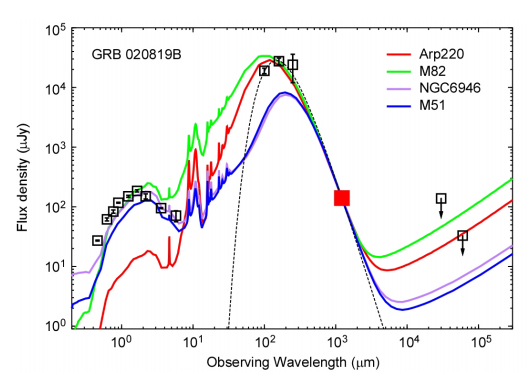 poster by David Corre
[Speaker Notes: Perley: dark hosts more diverse than previous biased samples
Dust is heterogeneously distributed]
GRB hosts – metallicity threshold?
Metal aversion:  cutoff at 40-50% solar metallicity (Graham+2013; 2017; Modjaz+2008) 
                 
Swift/BAT6 @ z<1  :  <50% solar metallicity  (Japlj+2016; Vergani +2017)

Some metal rich galaxies
96 GRB host galaxies : 16 % above solar metallicity  (Krühler+2015; also Japelj+2016)
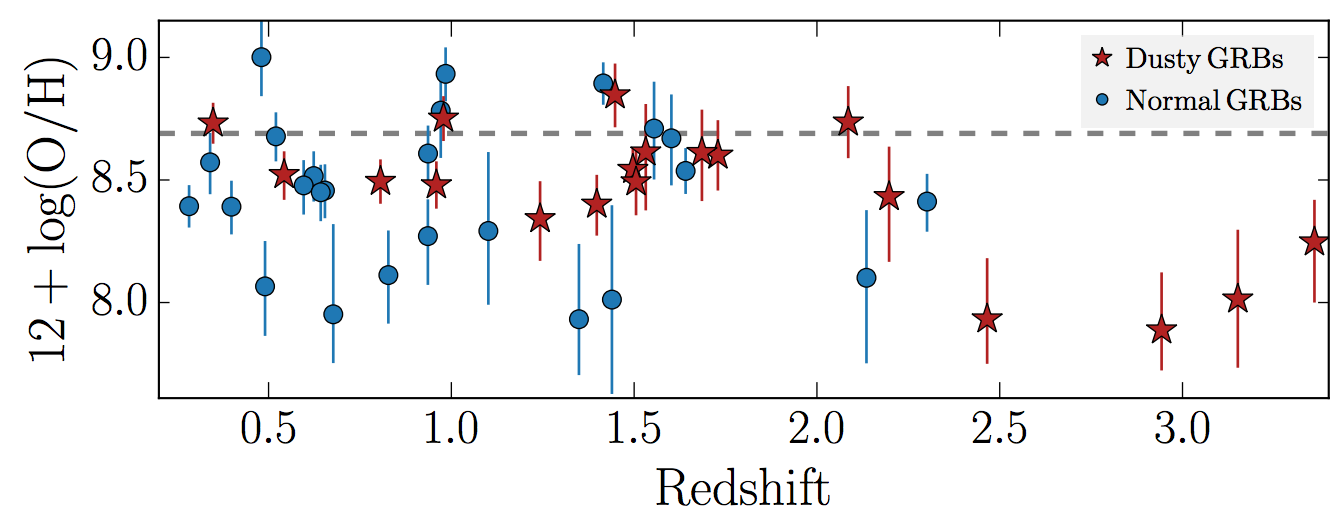 [Speaker Notes: Several single obj papers reporting super solar metallcities for hosts]
GRB host metallicities/ SN hosts
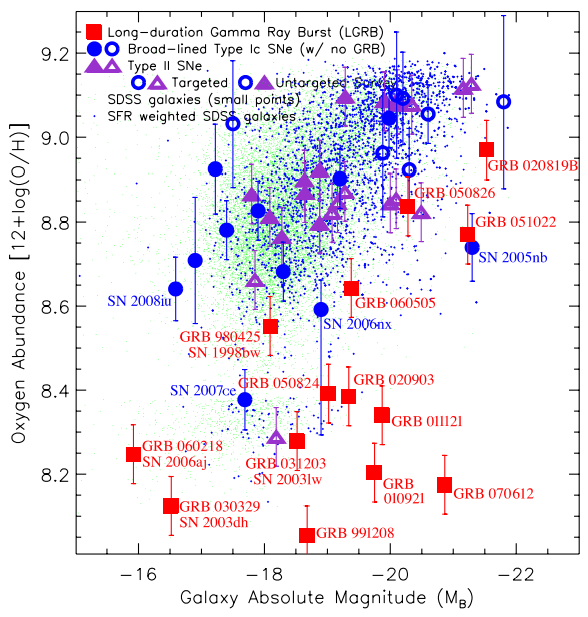 GRB hosts have systematically 
lower metallicities than SN hosts
(Modjaz+2008; Graham+2013)

Type Ic hosts more metal poor
(Kelly+2014)
Metals in emission - diagnostics
Dispersions for a single emission line diagnostics  0.16 – 0.2 dex   (Pettini+2004)
Variations of metallicity diagnostics up to 0.8 dex (Kewley & Ellison 2008)
Common diagnostics N2= f([NII])/f(Ha) saturates at solar metallicities (Pettini+2004)
Depends on ionisation parameter (Kewley+2013)
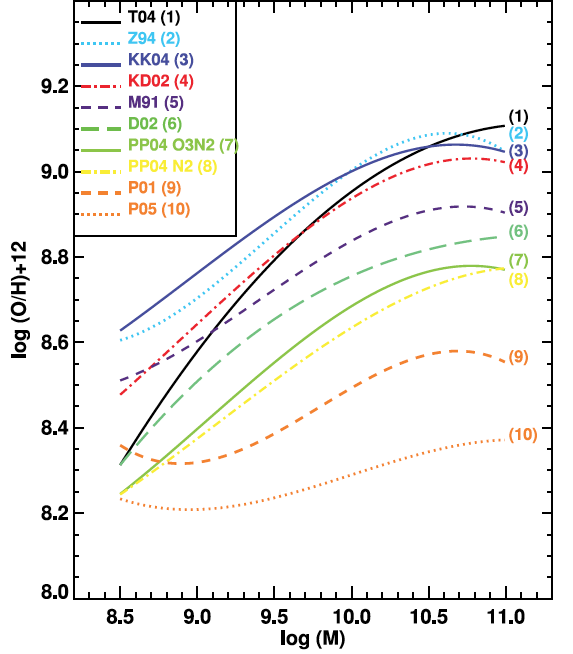 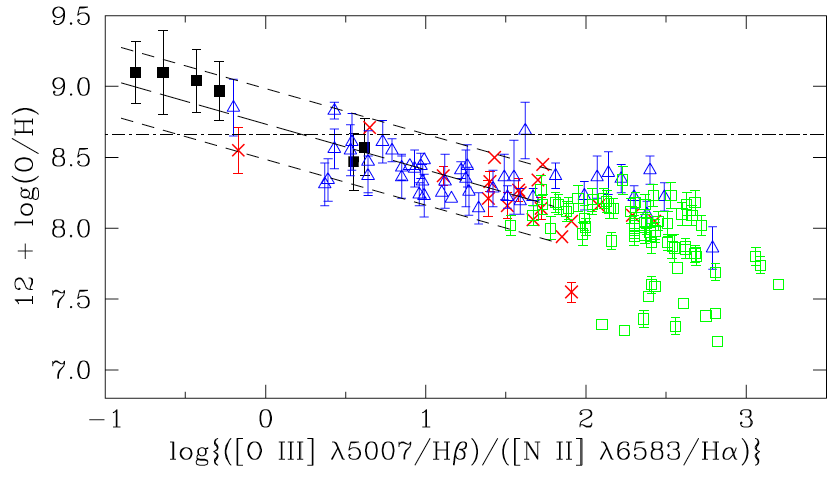 Metals in emission
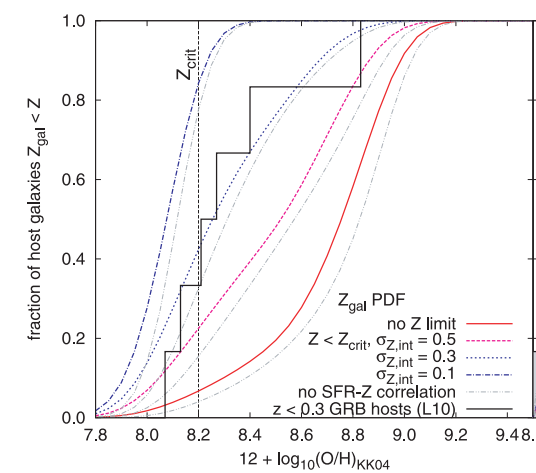 GRB hosts have intrinsic
Metallicity dispersions

Observed metallicity may be larger than for the GRB
(Niino 2011)
[Speaker Notes: Assume a GRB metallicity of 8.2, 
Model hosts with intrinsic metal dispersions  (sigma_int = 0.1-0.3)]
Metals in emission – resolved (slits)
Variations of metallicities across the host?
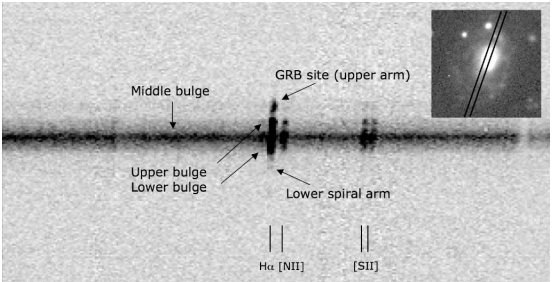 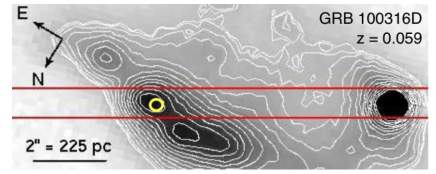 GRB 060505 host @ z=0.089
0.1 dex lower metallicity at GRB site
(Thöne +2008)
GRB 100316D: lowest metallicity in 
GRB region (Levesque+2011)
Talk by Christina Thöne on Tuesday
[Speaker Notes: Spatial resolution is an issue : only possible at low-z
All low-z GRBs with resolved hosts belong to sub-luminous GRBs. Not representative]
Metals in emission – resolved (IFU)
What is the metallicity dispersion?
GRB 980425: σ(12+log(O/H)) = 0.1 dex
VIMOS  (Christensen+2008)
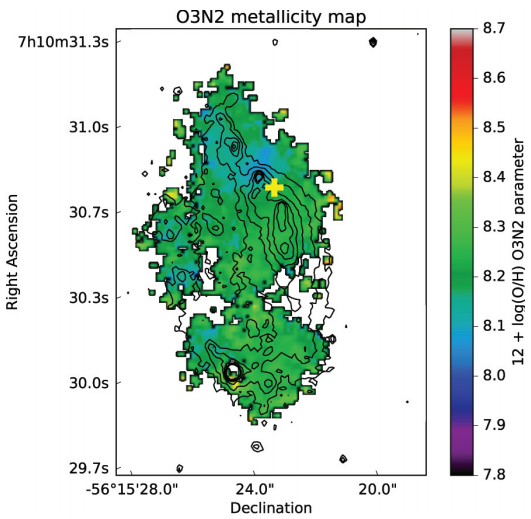 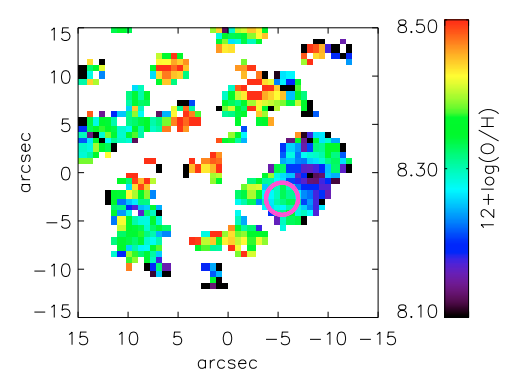 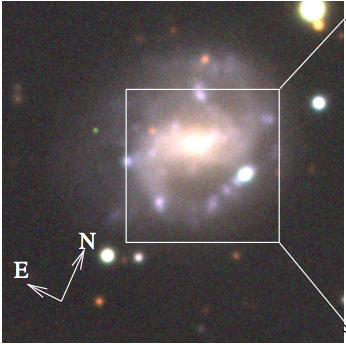 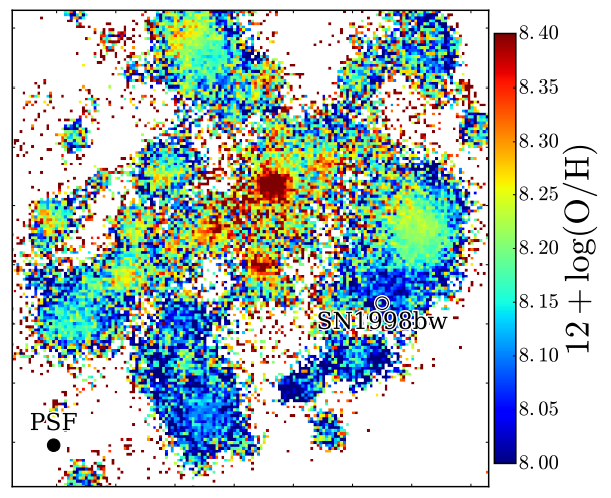 MUSE:  metallicity variations of 0.4 dex 

σ(12+log(O/H)) = 0.09 dex
(Krühler+2017)
GRB 100316D  (w. MUSE)
 σ(12+log(O/H)) = 0.04 dex
(Izzo+2017)   (poster by Luca Izzo)
[Speaker Notes: Kruhler : metal gradient of -0.06dex/kpc
Izzo ( only 9 distinct HII regions)  (23 in Christensen)]
Host metals in emission
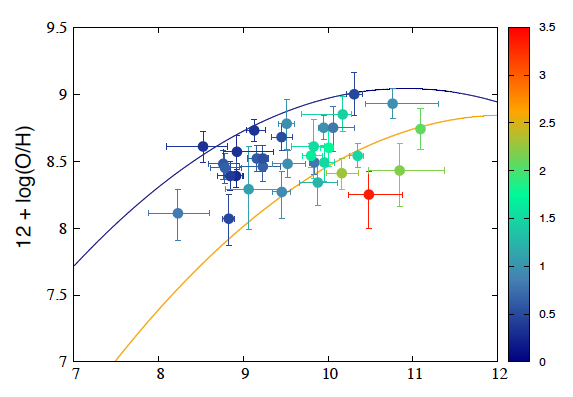 GRB hosts lie below  the mass-metallicity relation (MZ) for their redshift (Arabsalmani+2017)


Hosts at z<1 follow MZ (Levesque+2010)



BAT6: Follow MZ relation (Japejl+2016) (also Savalio+2009)
[Speaker Notes: Levesque 2010:  offset by -0.48 dex at z=0.3-1.0. BIASED sample.!]
Host metals in emission
GRB hosts do not follow FMR at log M*>9.5
Threshold metallicity at  < 0.5 – 0.7 Z
(Vergani+2017)
SFR is a secondary parameter in the MZ relation fundamental metallicity relation (FMR)
Independent on redshift
GRB hosts follow FMR (Mannucci+2011)
with increased scatter (Japelj+2016)
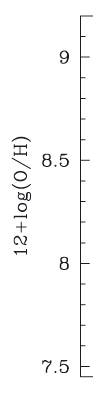 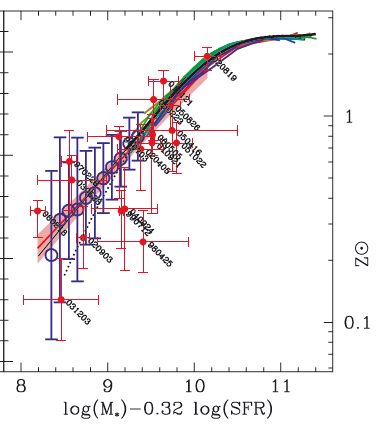 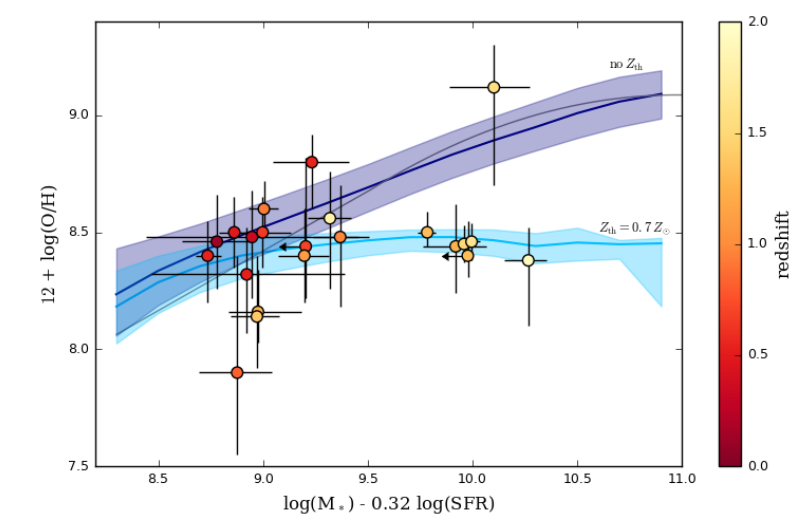 [Speaker Notes: Vergani uses KK04 R_23 lower branch.  IS that OK FOR M*> 10.???
Differences between panels due to different diagnostics used.
Secondly the FMR is widely debated for field galaxies!]
Location within GRB host
GRB location follow host light distribution 
(Bloom+2002; Fruchter+2006;
Svensson+2010;  Lyman+2017) 


More compact than core-collapse SN hosts
50% < 2 kpc  (GRB)  vs.  < 4 kpc (SNe) (Kelly+2014)
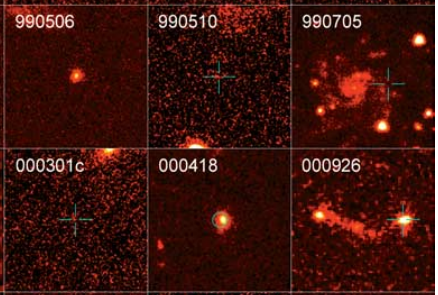 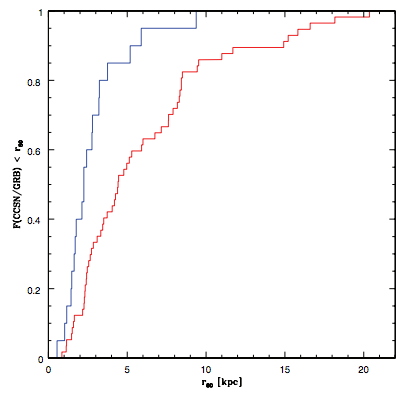 P(< r)
SN host
GRB hosts
r80 [ kpc]
[Speaker Notes: Offset from center not always meaningful]
GRBs in absorption – DLA connection
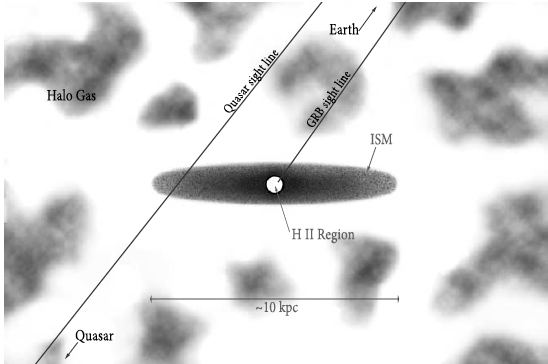 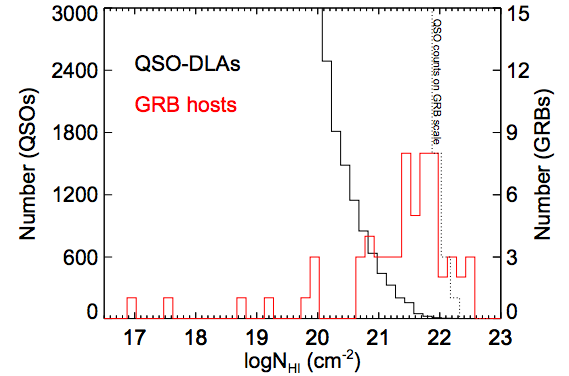 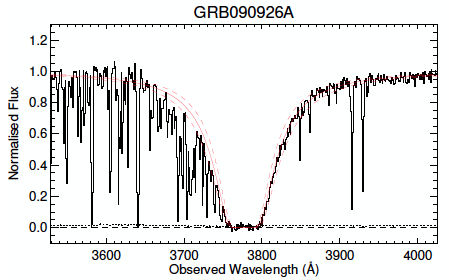 Perley+2016
(also Jakobsson+2006; Selsing in prep)
Prochaska+2007;2008
See poster by Istvan Racz
GRBs in absorption – metallicities
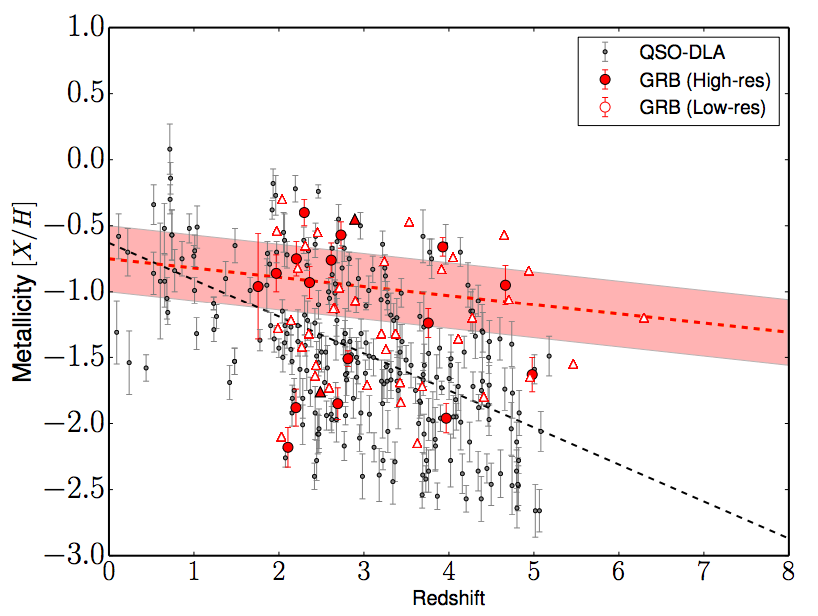 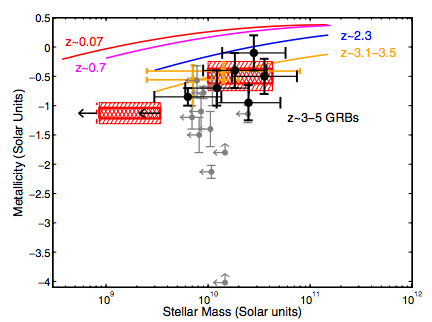 GRBs lie below the Lyman-break galaxy MZ relation
Cucchiara+2015   ( also Savaglio+2011;
 Sparre+2014; Thöne+2013 )
Laskar+2011
GRB hosts - summary
GRB hosts:
Evidence for preferred low(er) metallicities, low M*, low SFRs at z<1
Not exclusively low-metallicities
Follow the field population SFRs  (at low M*)
More unbiased tracers at z>2

Issues with measuring host metallicities:
Host metallicities higher than predicted by progenitor models (10% solar)
Insufficient spatial resolution:  low-metallicity gas pockets?/ inflow of HI?
Uncertain emission metallicity diagnostics: high-redshift, high-ionization regions
Scaling relations between SFR – M* – O/H : other drivers than metallicity?
[Speaker Notes: WR stars fewer in low-metallicity environments. Binarity progenitor a way to mitigate low metallicity problem, so may magnetars]
Extra slides
Escape fraction from GRB hosts
Re-ionisation expected from low-mass star-forming galaxies (need fesc =10-20%)



<fesc> ≈ 0.02 ± 0.02     (Chen+2007) 
28 GRBs at z>2

<fesc> ≈ 0.018 ± 0.017     (Christensen+2011) 
Composite spectrum of 60 GRBs 

<fesc> ≈ 0.005     (Tanvir+2017, submitted) 
133 GRBs at 1.6 <z<6.7
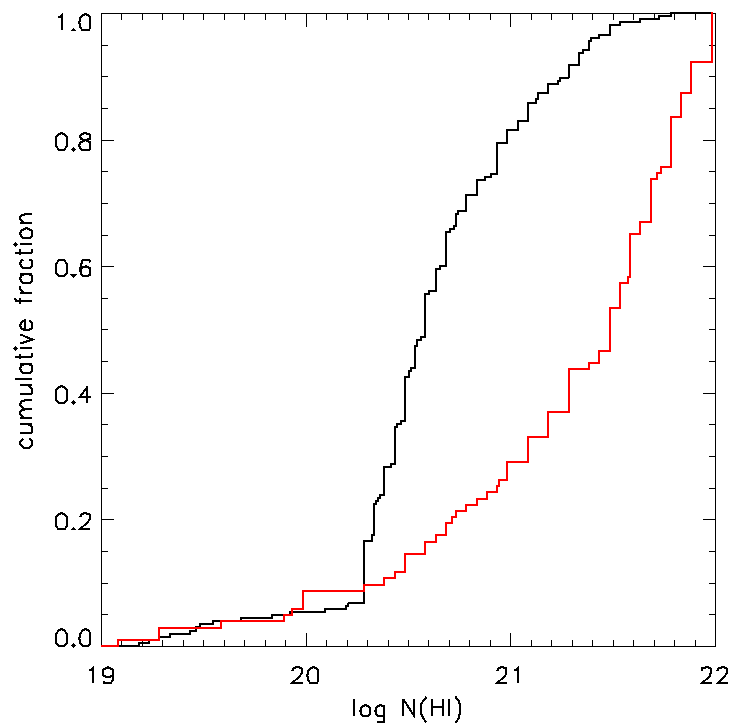 QSO – DLAs (Neeleman+13, 
Jorgenson+13, Quiret+15)

GRB – DLAs
(Tanvir+2017 compilation)
[Speaker Notes: GRB hosts should be representative.]
GRB host – star-formation rates
Occupy same region in main sequences for star-forming galaxies

Scatter of SFRs in field galaxy 
population: ~0.2 dex 

GRB hosts:
<z>=0.7:  0.6 dex
<z>=2.0:  0.7 dex


Lack of high-SFR, high-M* hosts  (Perley+2013; 2016; Japelj+2016)

Radio: No hidden SF (Michalowski+2012)
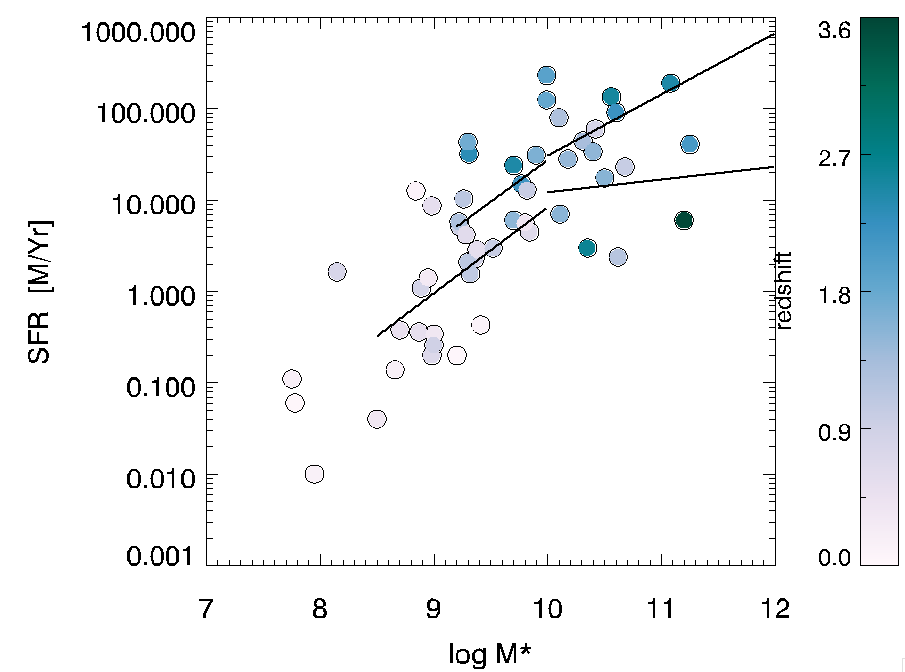 z=2.3
z=0.7
Lines: main sequence for SF galaxies (whitaker+2014)
[Speaker Notes: Dashed lines = different SFR for main sequence galaxies. Break at low masses in field galaxies!
Lack of low-redshift galaxies in the high-mass end. Especially at z<1.5 (Perley)]
GRBs in absorption – distances
Variations in FeII* fine-structure transitions reflect UV pumping by the GRB

Probe the distance from GRB to the absorber

(Vreeswijk+2008;13 ; Prochaska+2008; D’Elia+2014)
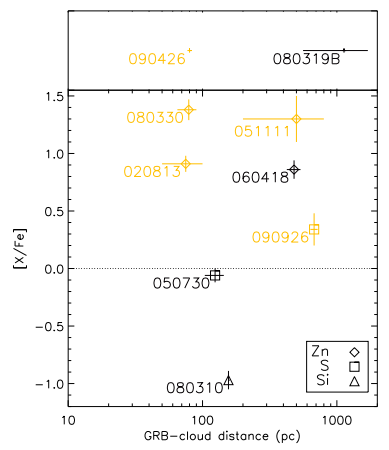 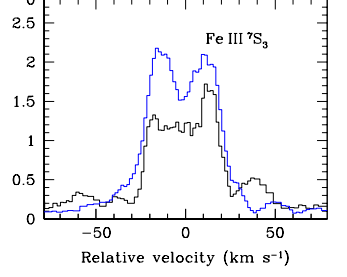 [Speaker Notes: Not immediate environment – how representative is the metallicity?]
Short GRB hosts
Associated with massive elliptical hosts (Castro-Tirado+2005; Berger+2005), but also star-forming hosts (Fox+2005)
Located up to z=2.609 (Antonelli+2009; Levesque+2010)

Sample of ~40 hosts (Berger+2014):
GRB redshifts measured mainly from hosts
Most at 0.3 < z < 1.3 
Solar metallicity
SFRs, M* and SSFRs track field population -> no metallicity threshold	
Host ages 10 Myr – 4 Gyr ->  progenitor ages : some Gyr, but must have a more rapid progenitor channel too with a delay time distribution of P(tau)= tau^-0.8
Offset distributions:  5-7 KPC up to 100 kpc ->  binary merger progenitor
Do not follow host light -> binary merger
[Speaker Notes: Not immediate environment – how representative is the metallicity?]